Jim Morrison
The Poet
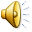 Born  in December 8th 1943 in Melbourne Florida
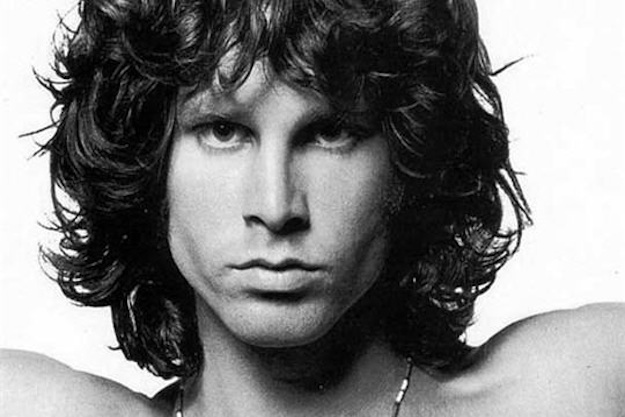 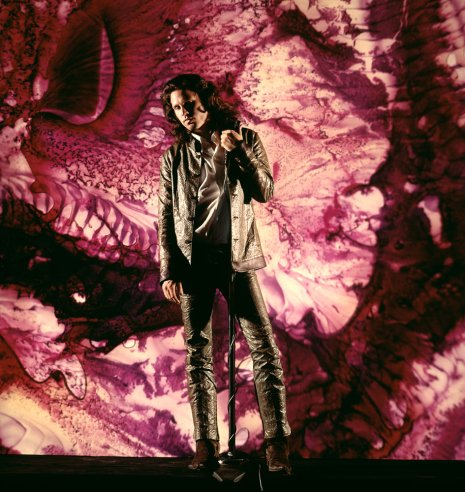 Jim Morrison
Arthur Rimbaud, Friedrich Nietzsche
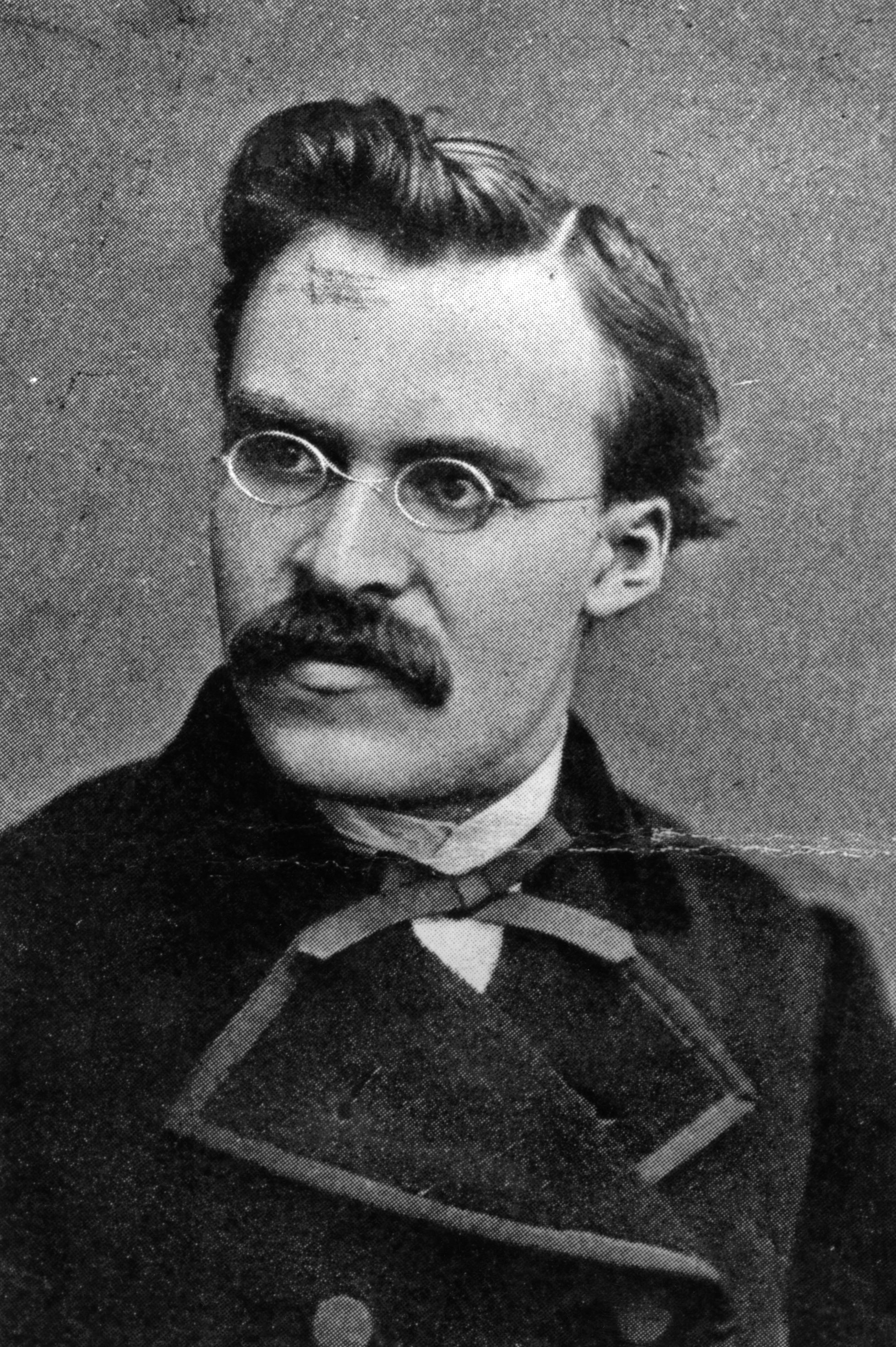 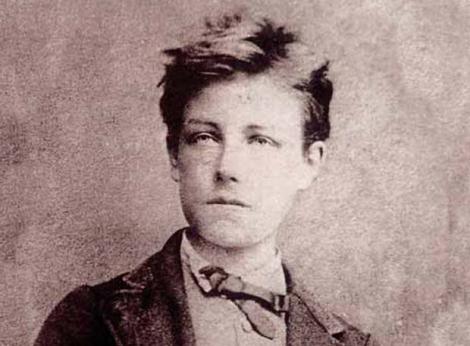 Jim was widely inspired by this authors.
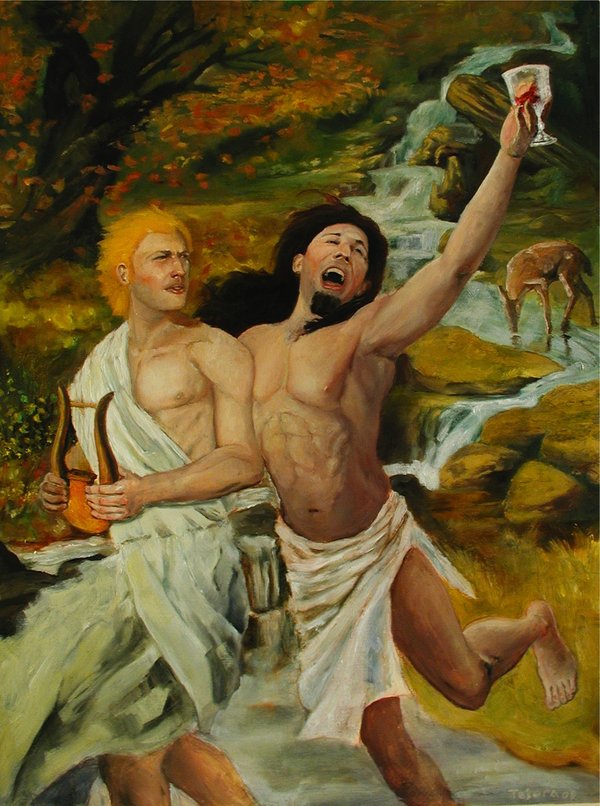 Jim Morrison was into Greek Mythology. Apollo who is the god of the sun and is associated with dreams and reason and Dionysus, who is the god of wine, ecstasy and intoxication.
In 1960, The Doors was birthed
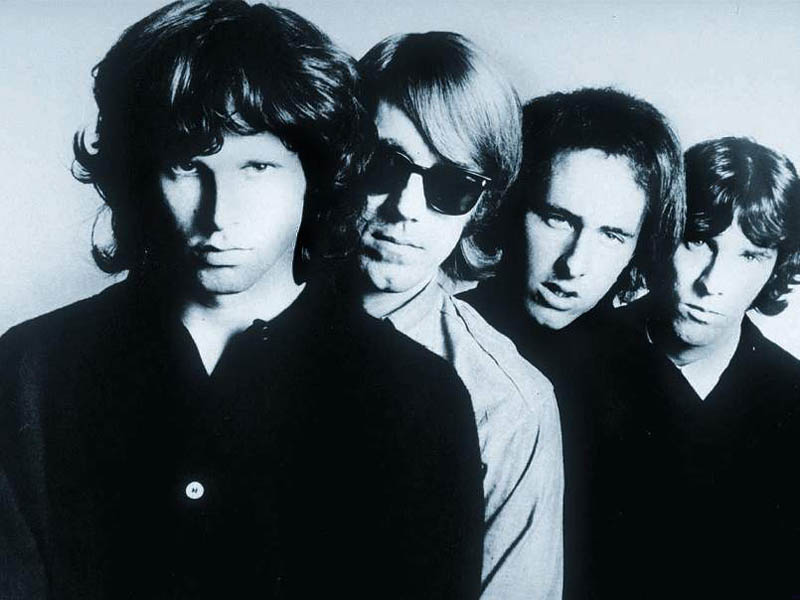 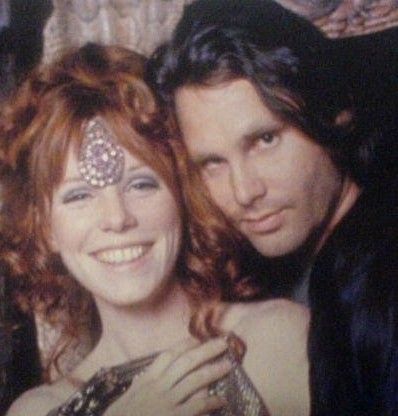 Jim and his girlfriend, Pamela Courson
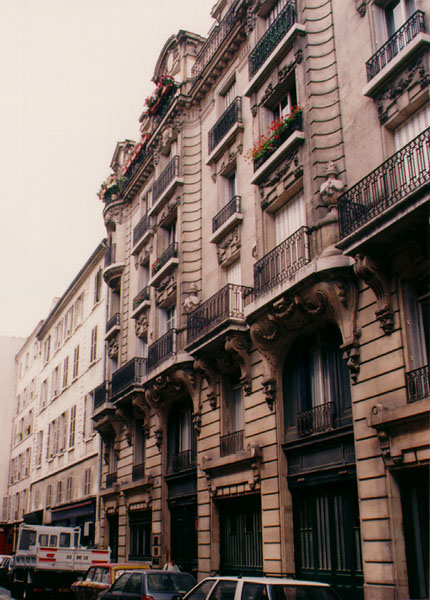 Jim’s apartment in Paris
[Speaker Notes: .]
Inscription on Jim’s grave, ΚΑΤΑ ΤΟΝ ΔΑΙΜΟΝΑ ΕΑΥΤΟΥ, meaning ‘True to His own Spirit’.
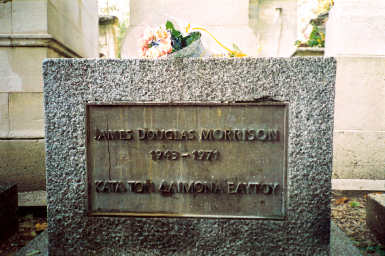 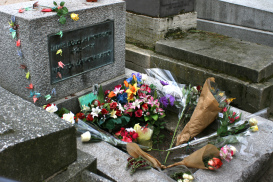 The end!